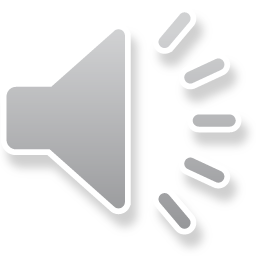 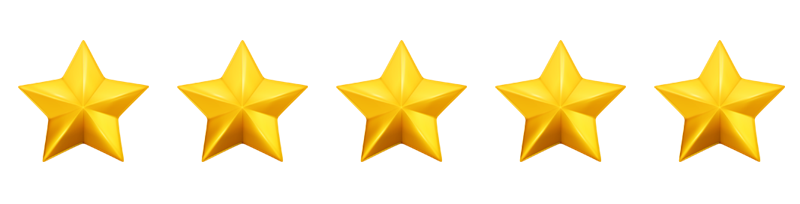 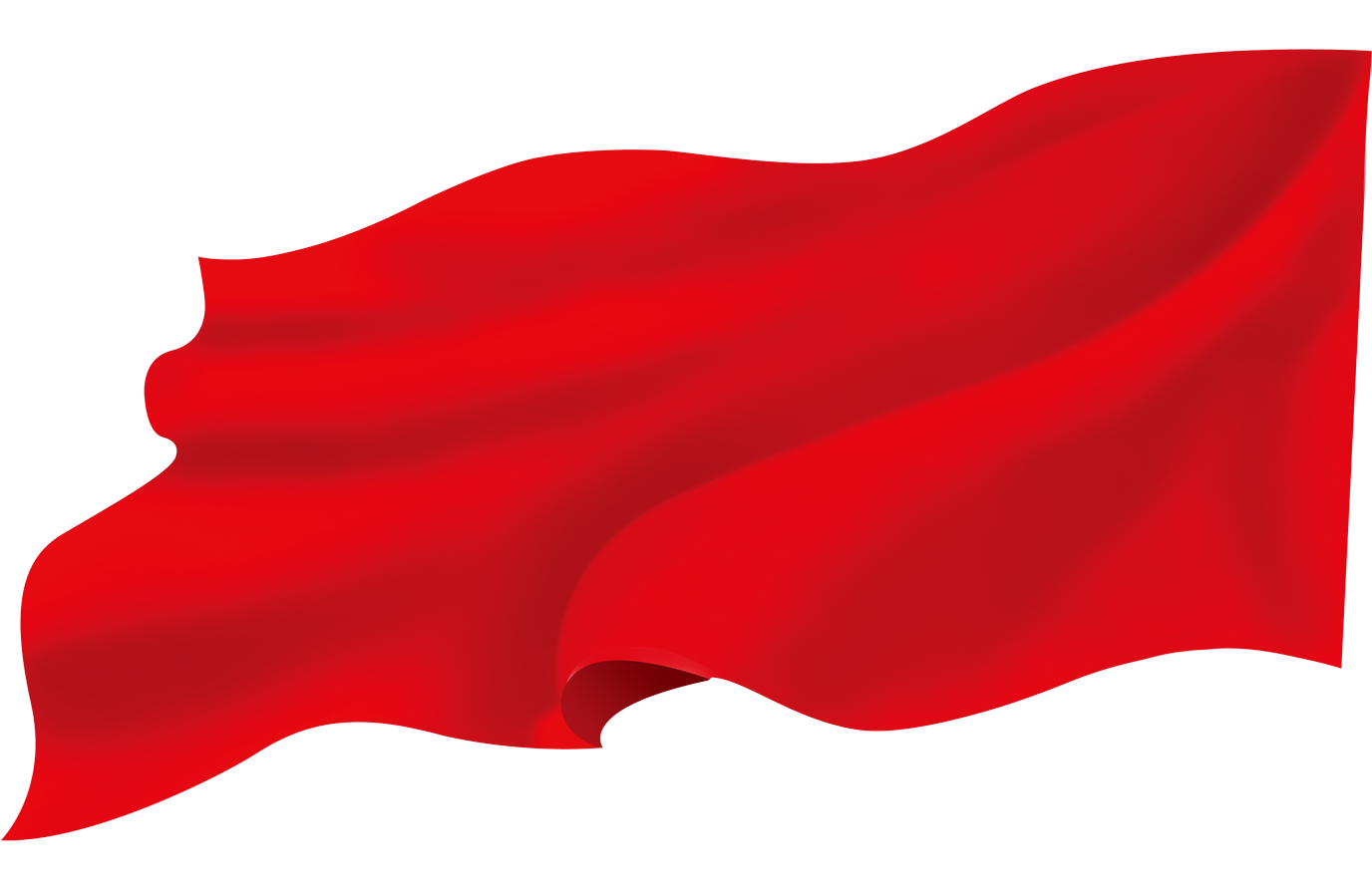 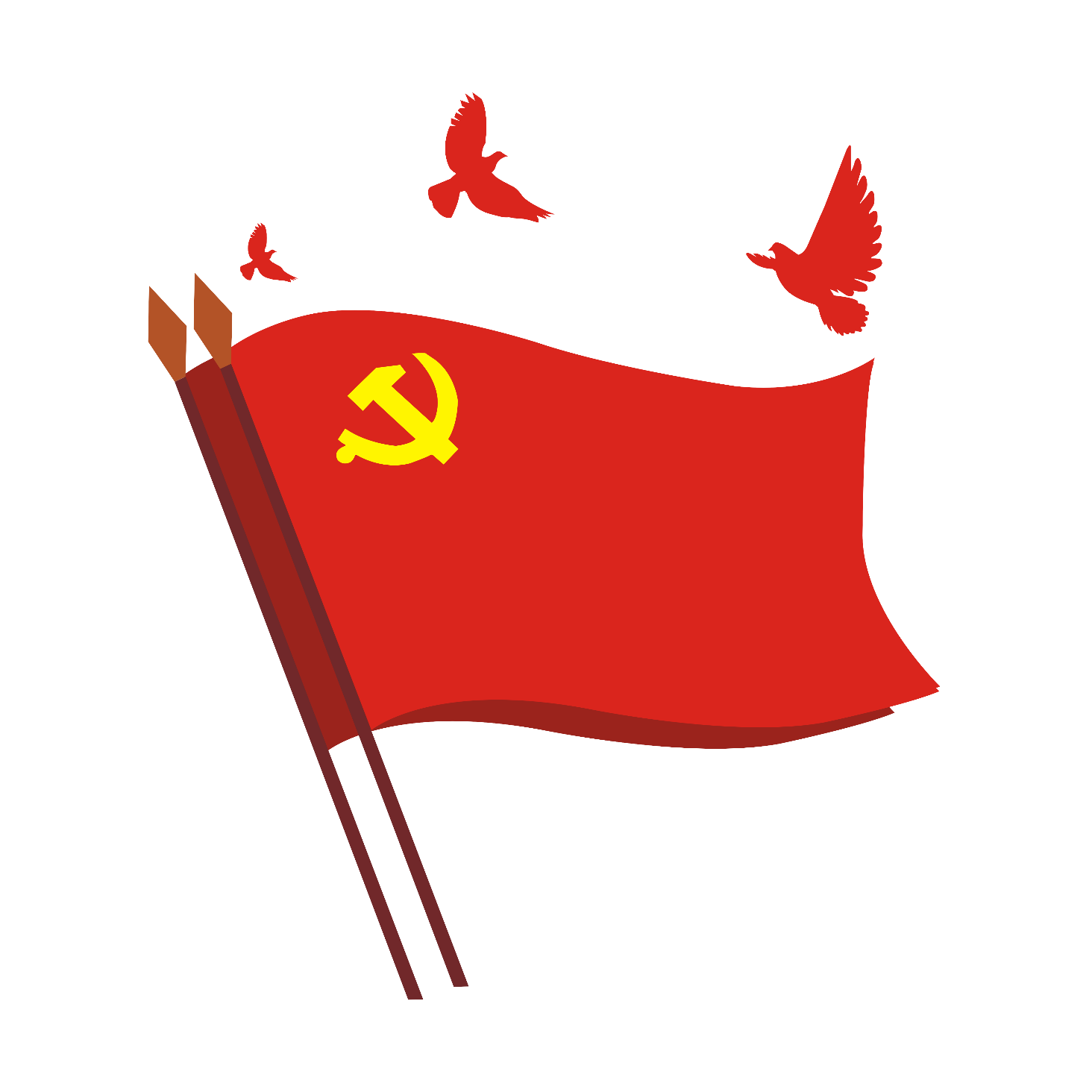 国家宪法日
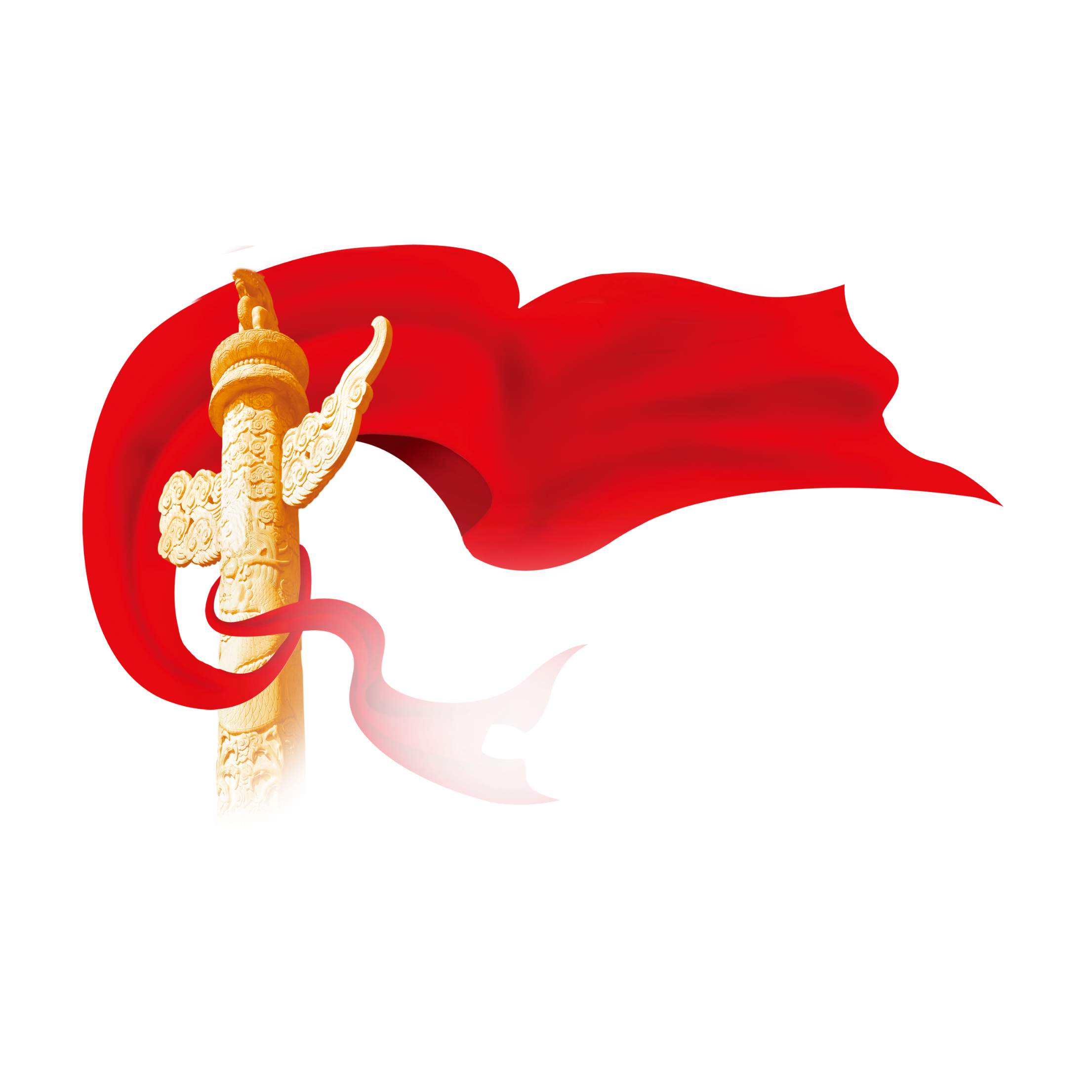 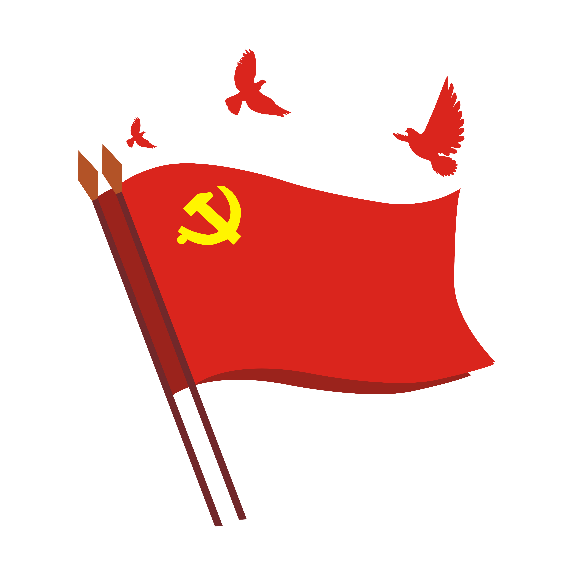 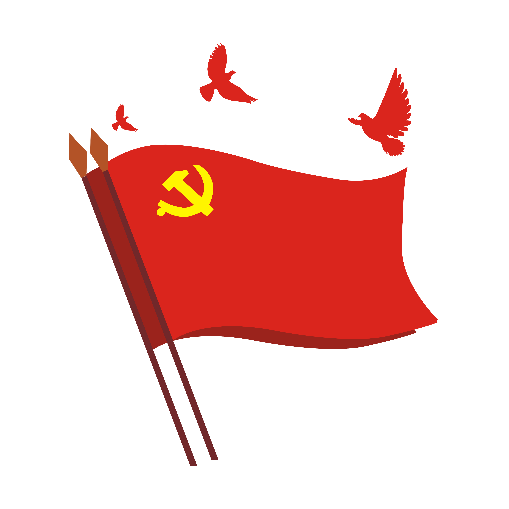 主题教育班会
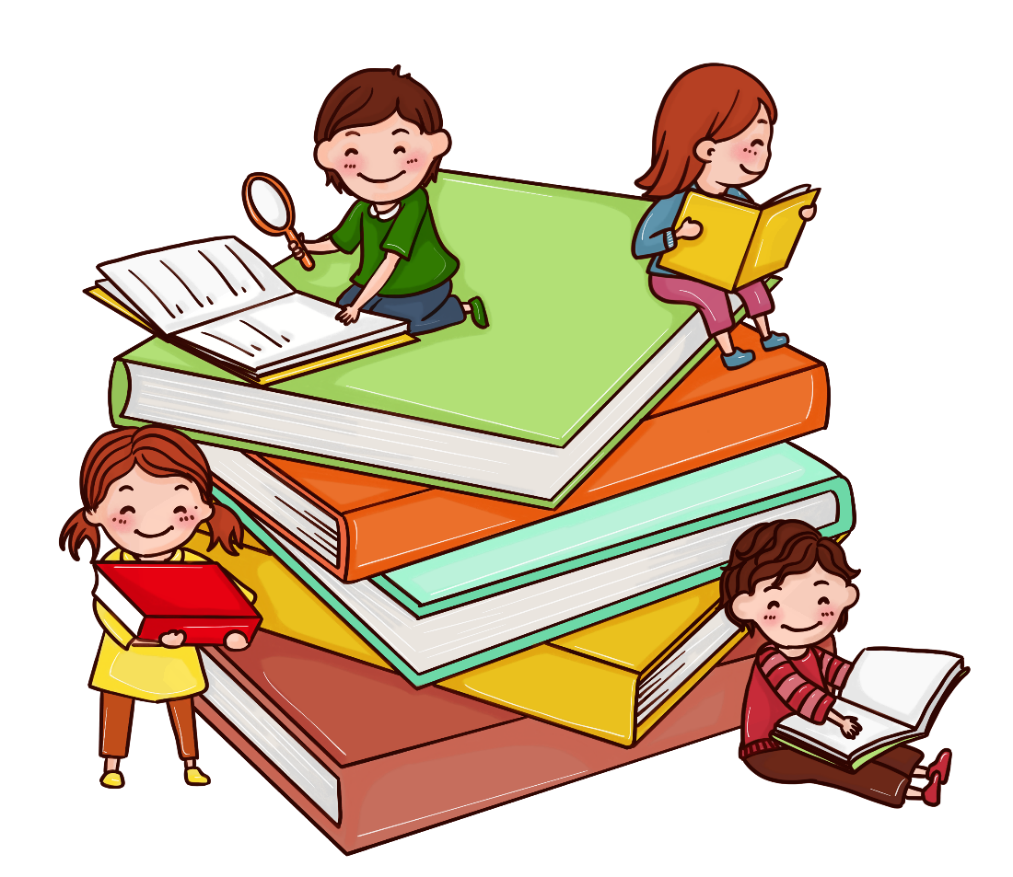 班主任：高云      时间：2024.12.4
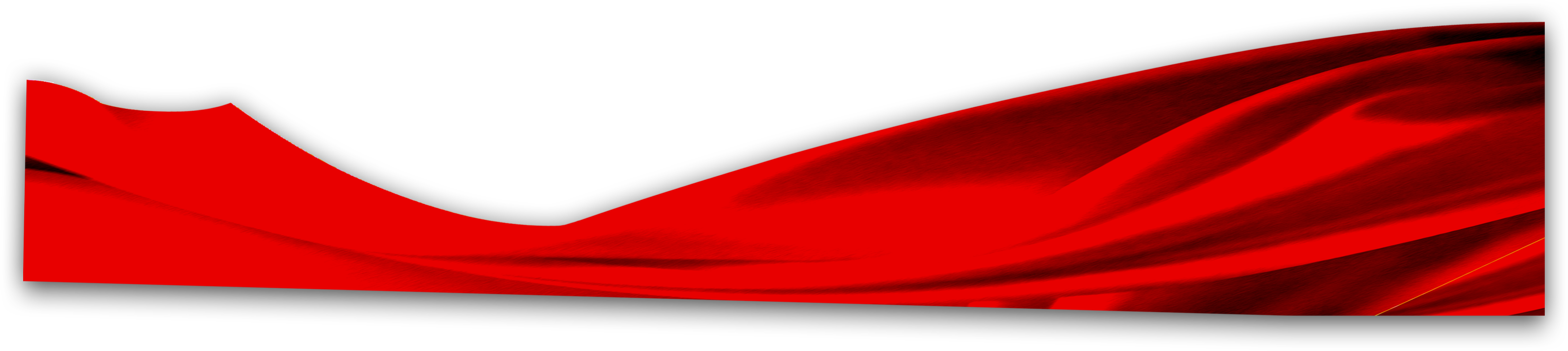 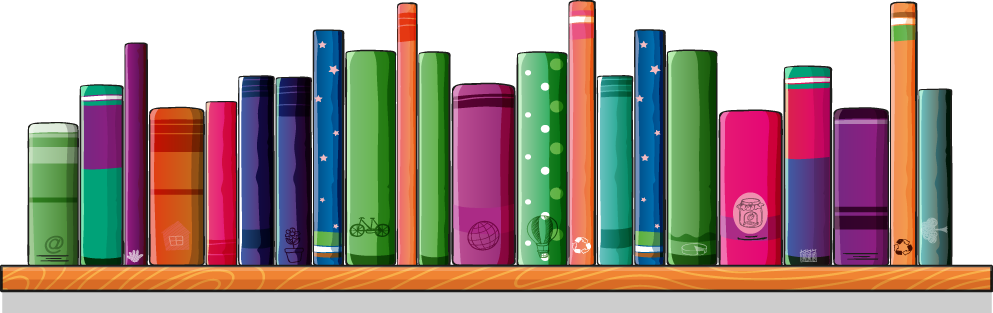 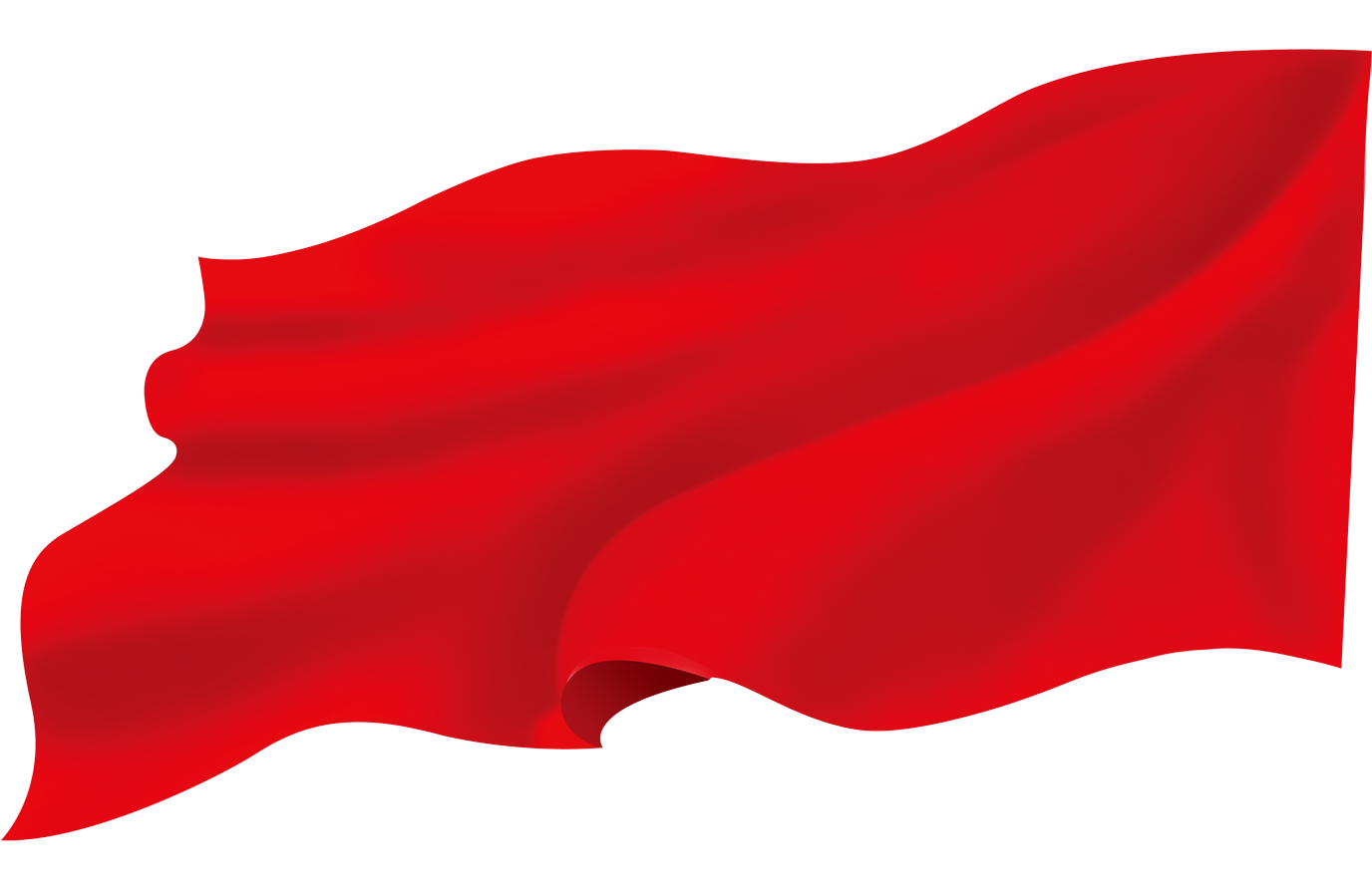 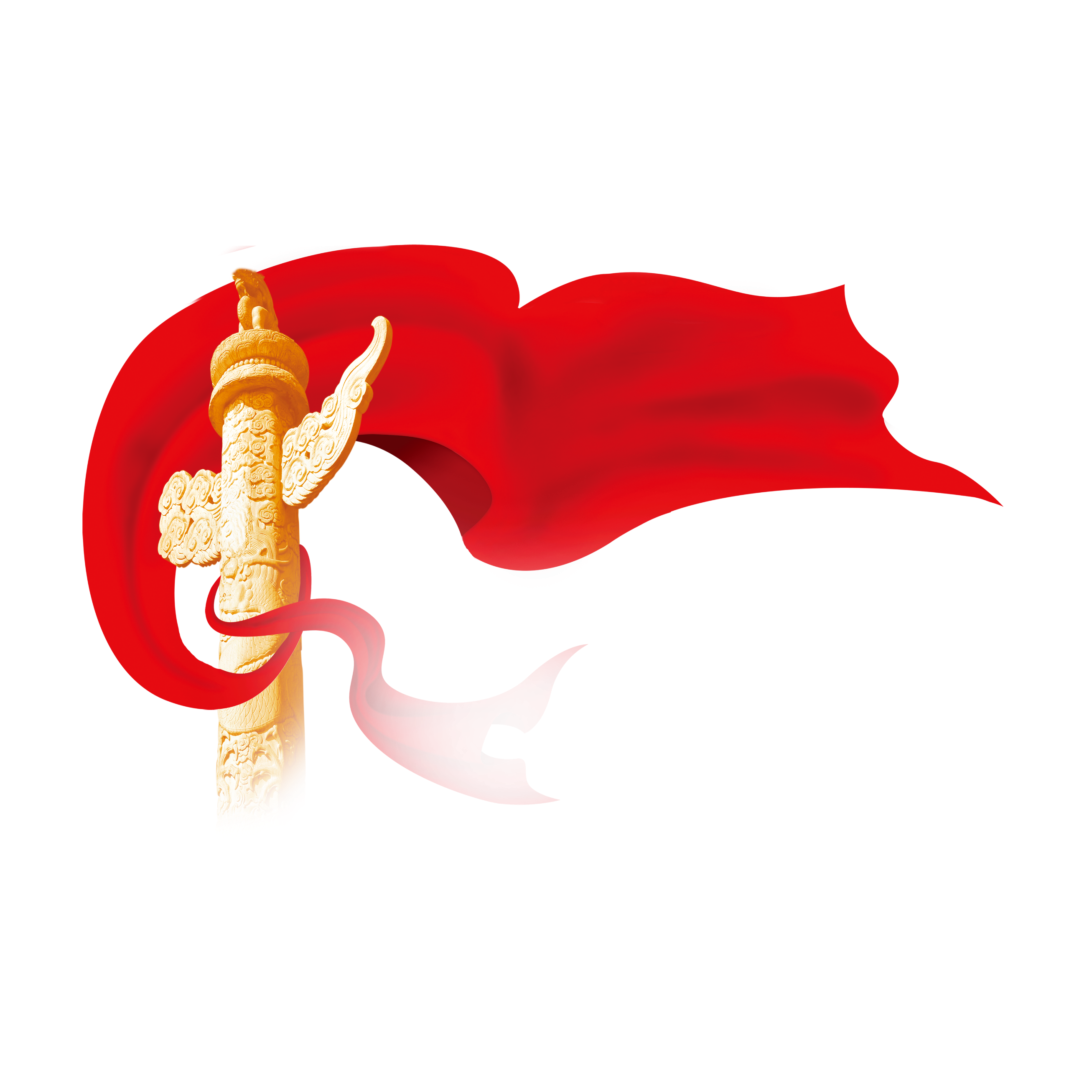 立 法
12月4日，是中国的“宪法日”。
之所以确定这一天为“宪法日”，是因为中国现行的宪法，在1982年12月4日正式实施。宪法是国家的根本大法，是治国安邦的总章程，所以将宪法实施日定为“宪法日”，意义十分重大。
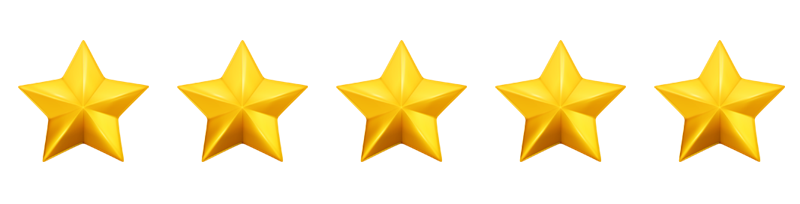 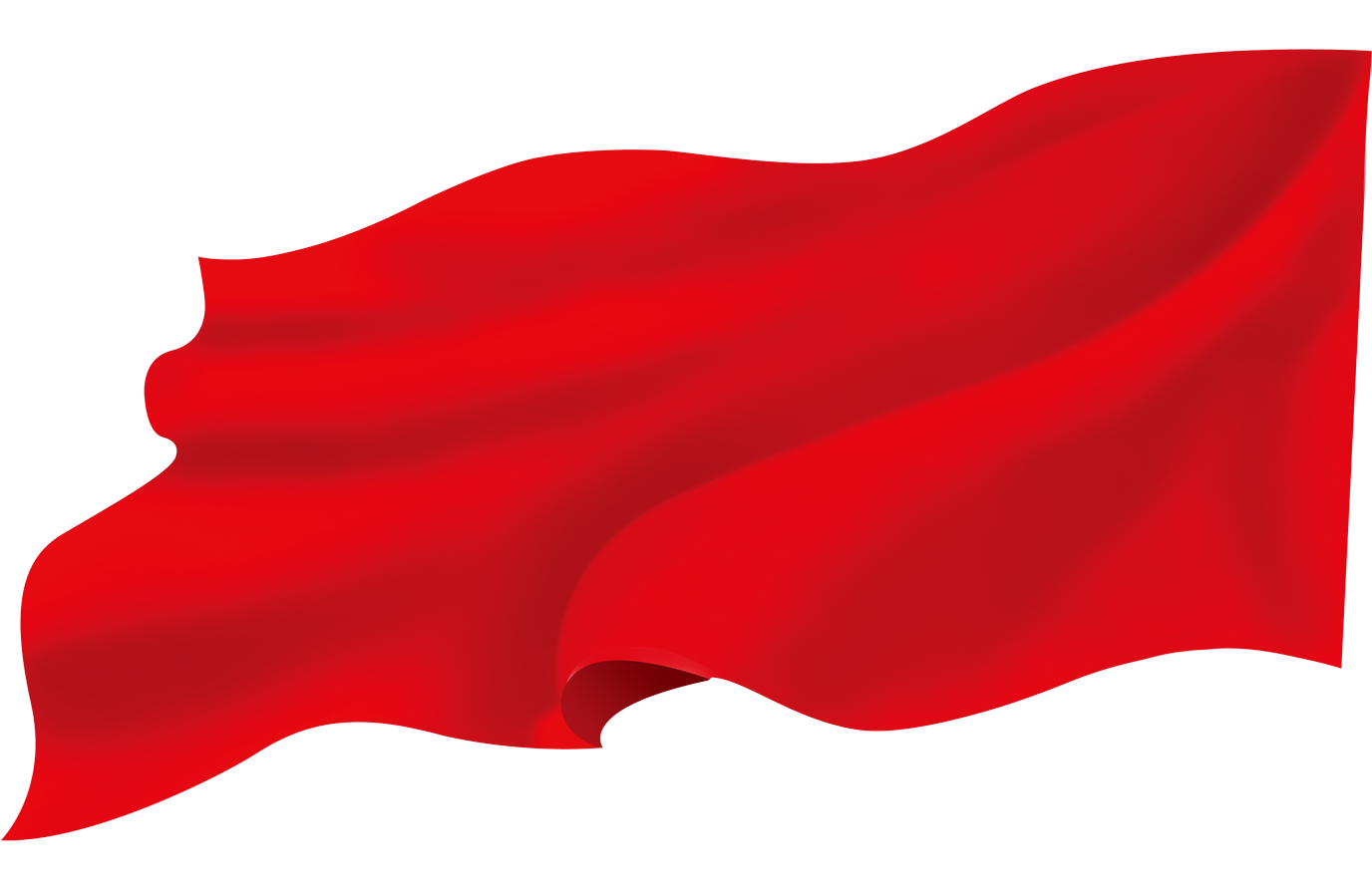 目录
1
节日意义
Contents
2
宪法知识问答
3
青少年违法行为及预防
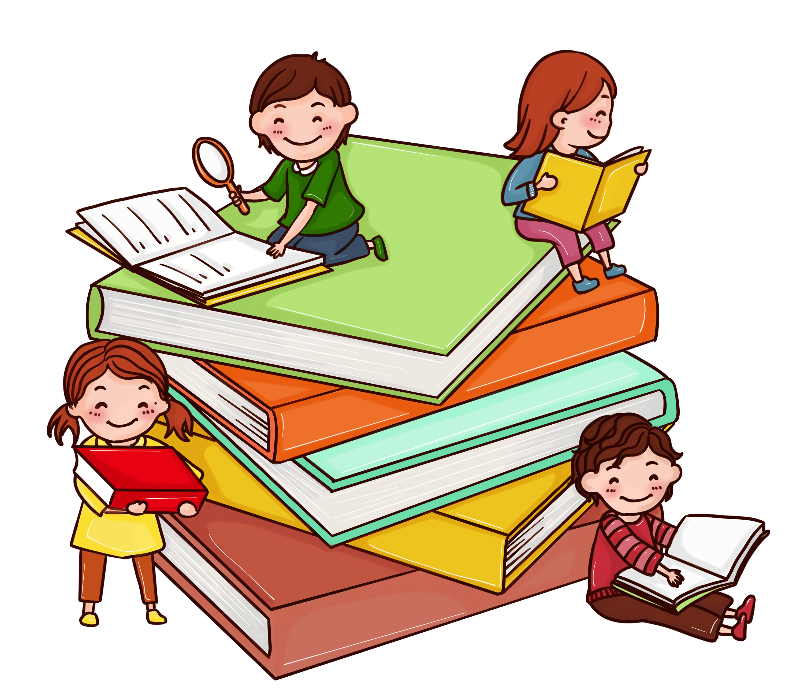 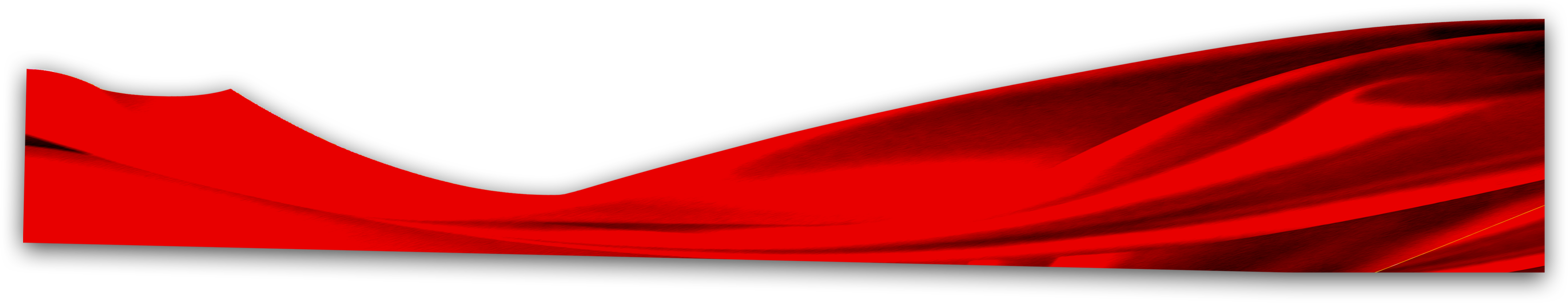 第01部分
节日意义
2012年12月4日，习近平总书记在首都各界纪念现行宪法公布施行30周年大会上指出：“全面贯彻实施宪法，是建设社会主义法治国家的首要任务和基础性工作。”

 2014年9月5日，习近平总书记在庆祝全国人大成立60周年大会上指出：“宪法是国家的根本法，坚持依法治国首先要坚持依宪治国，坚持依法执政首先要坚持依宪执政。”
首先，设立国家宪法日有助于落实依宪治国，发挥宪法作用，维护宪法权威。
尊重宪法、实施宪法、维护宪法，实质上就是尊重民主、维护民主、实施民主。开展国家宪法日活动，能够培养广大人民群众的公民意识和国家公职人员的法治意识，有利于不断巩固执政党的执政地位，营造建设政治文明的良好氛围
其次，设立国家宪法日有助于普及宪法知识，有助于公民通过各种宪法宣传活动感受宪法的价值，扩大宪法实施的群众基础。
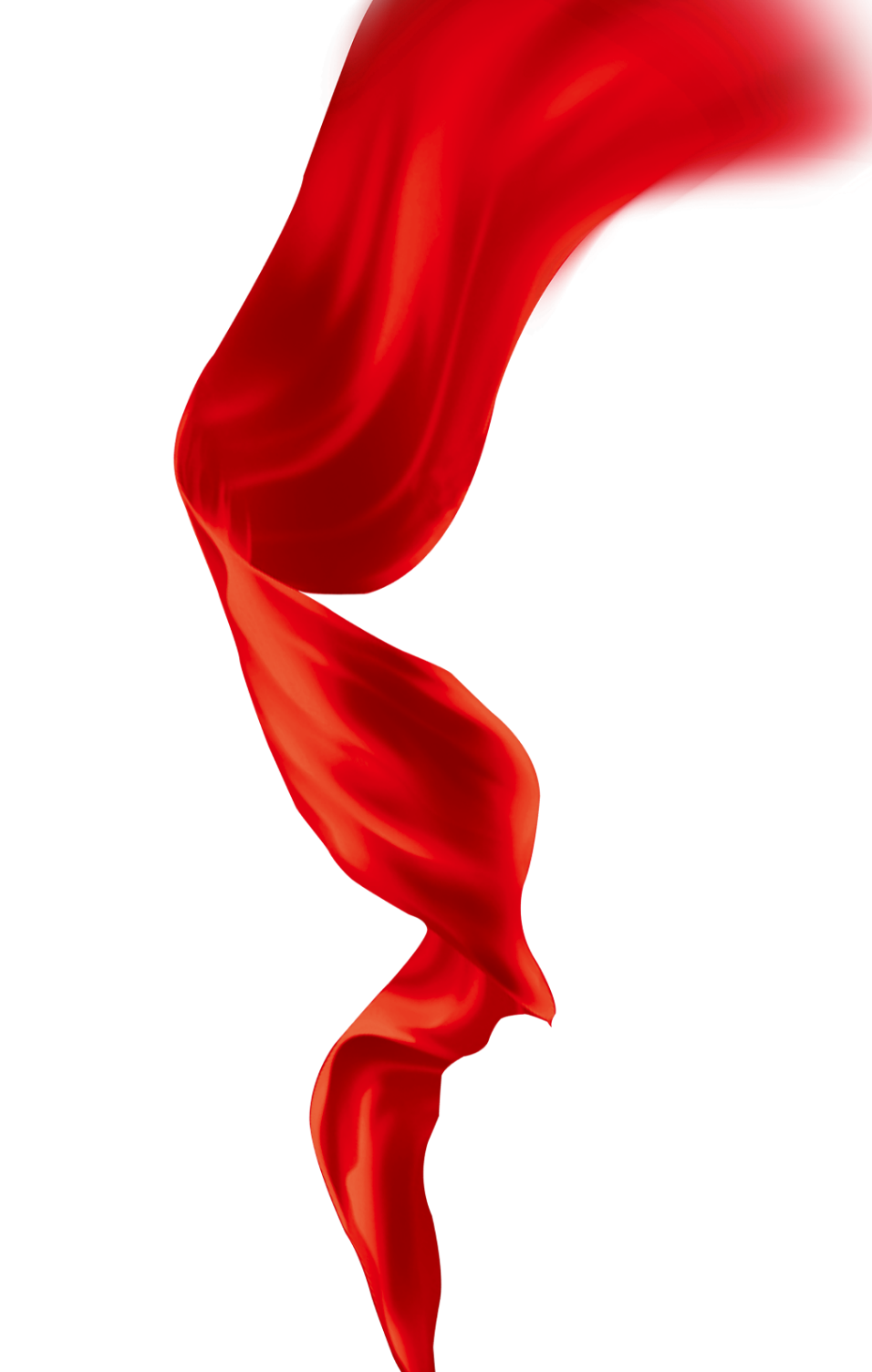 《决议》第一部分明确提出，要突出抓好宪法的学习宣传，深入学习宣传宪法确立的我国的国体政体、根本制度、根本任务、公民的权利和义务等主要内容和精神，进一步增强公民的宪法意识和社会主义民主法治观念，形成崇尚宪法、遵守宪法、维护宪法权威的良好氛围。设立国家宪法日不仅有利于落实《决议》精神，而且也有利于深化法制宣传教育的内涵，发挥法制宣传在培育社会主义核心价值观方面的积极作用。
再次，设立国家宪法日有助于落实2011年4月全国人大常委会作出的《关于进一步加强法制宣传教育的决议》
最后，设立国家宪法日也有助于在国际社会树立我国尊重宪法的良好形象，扩大我国宪法的国际影响。
设立专门的宪法日或者纪念日是各国的通行做法。一些国家设有固定的宪法节，还有许多国家都把自己国家通过、颁布或实施宪法的那一天确定为宪法日或宪法纪念日。
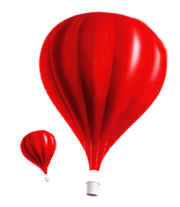 第02部分
宪法知识问答
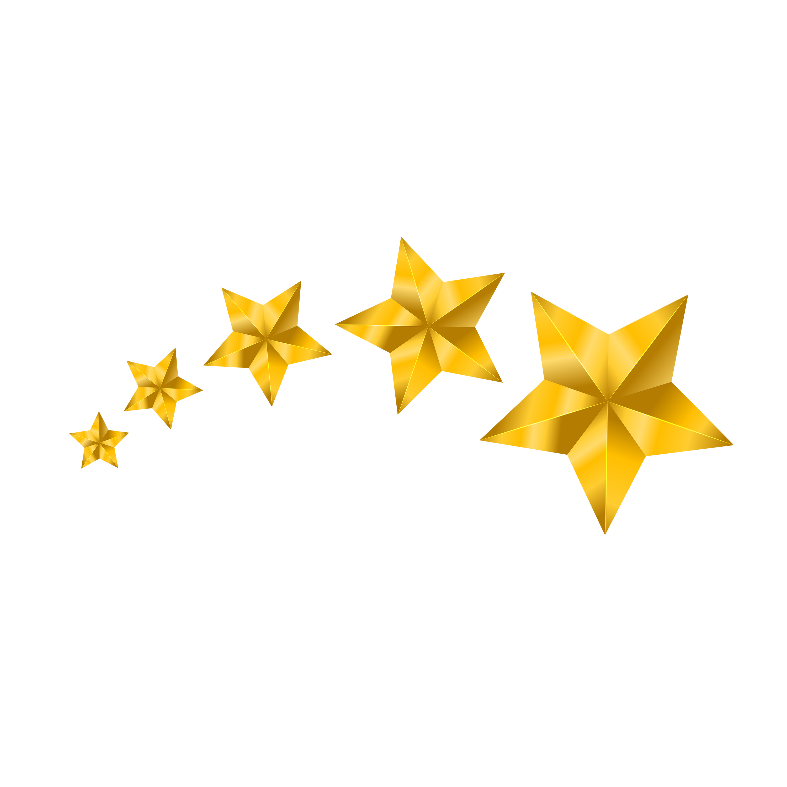 1.宪法   （          ）
  
     A. 是总法典     B. 是基本法
     C.是根本大法    D.不是法
答案：C
2.世界上的第一部宪法是 （        ）

   A. 英国的宪法    B. 法国的宪法
   C. 美国的宪法    D. 俄国的宪法
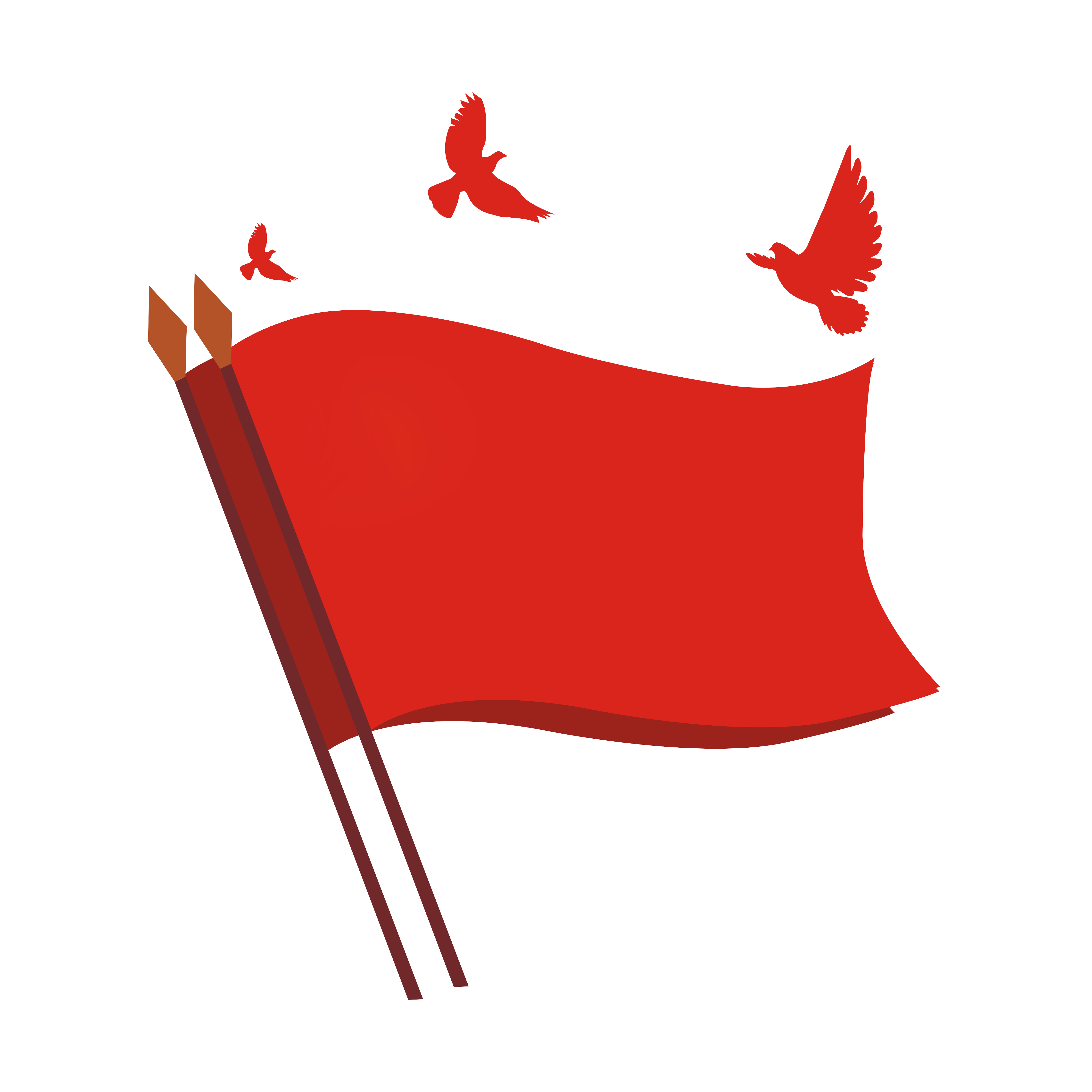 答案：A
3.我国现行宪法是由全国人民代表大会于（        ）通过的

  A.1954        B.1975 
  C.1978        D.1982
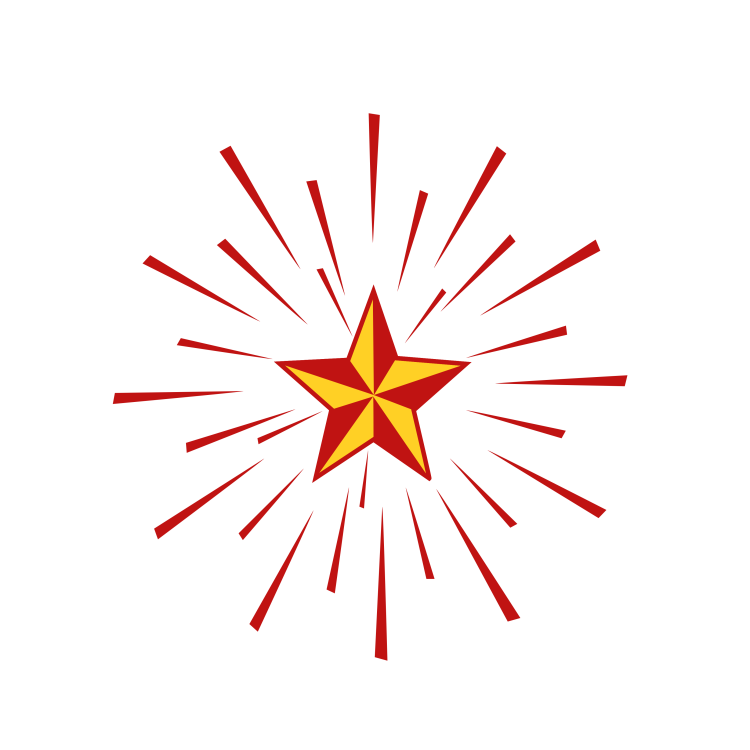 答案：D
4.我国宪法规定的政党制度是（        ）
     A. 一党制
     B. 多党制
     C. 多党合作制
     D. 共产党领导的多党合作制
答案：C
5.中华人民共和国共和国公民的住宅不受侵犯，禁止(        )公民的住宅
    A. 拆除公民的住宅
    B. 搜查公民的住宅
    C. 侵入公民的住宅
    D. 非法搜查或者非法侵入
答案：D
6.全国法制宣传日是每年的（         ），也就是现行宪法颁布实施纪念日

     A. 12月1日          B.12月20日
     C.12月4日           D.12月8日
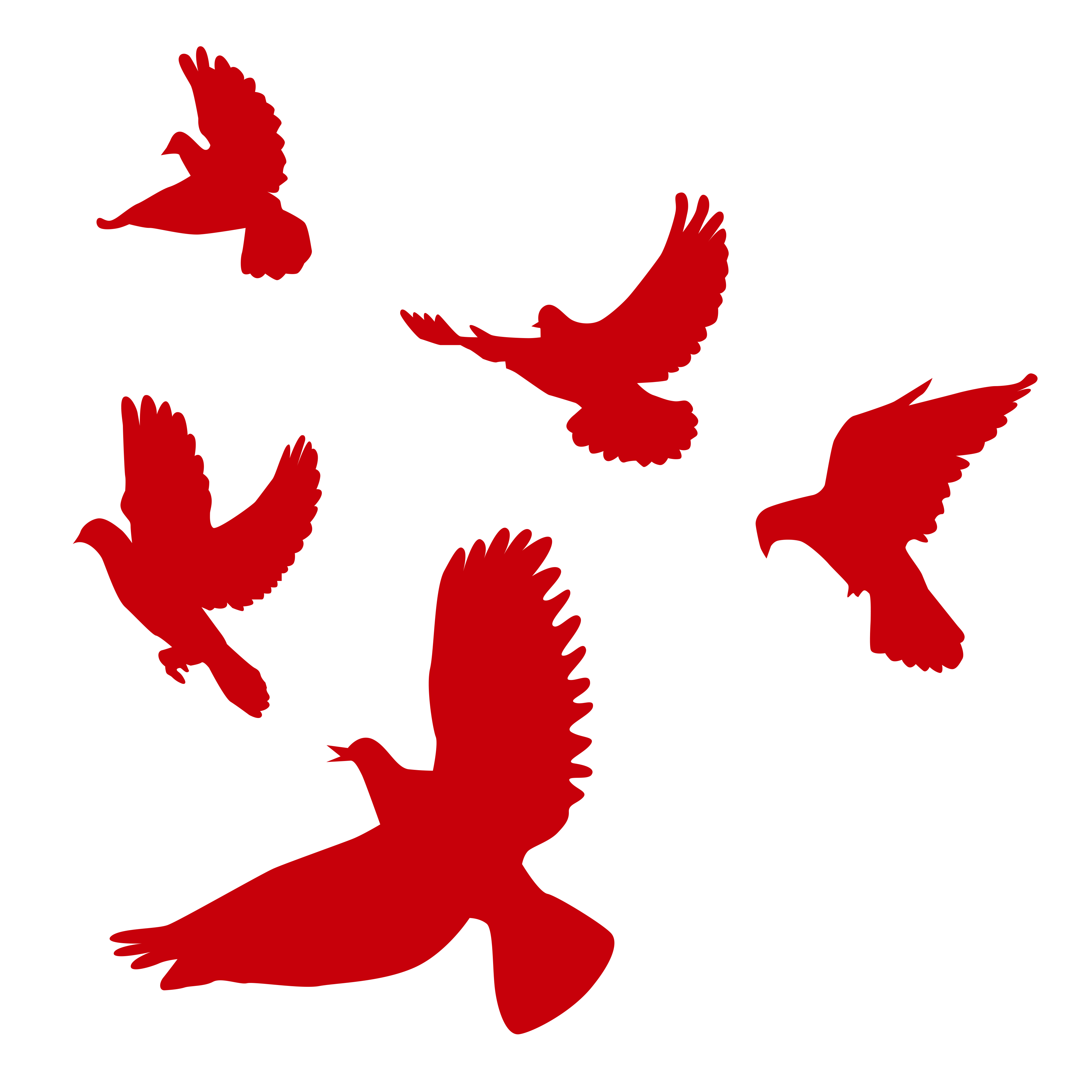 答案：C
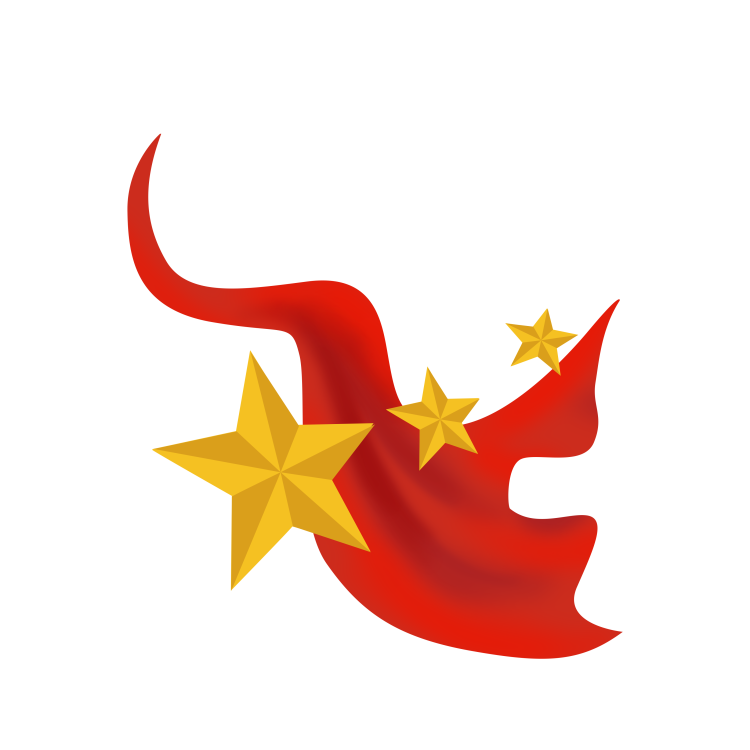 7.凡具有中华人民共和国国籍的人都是中华人民共和国（           ）

   A. 人民          B.  居民
   C. 公民          D. 国民
答案：C
第03部分
青少年违法
行为及预防
一、旷课、夜不归宿
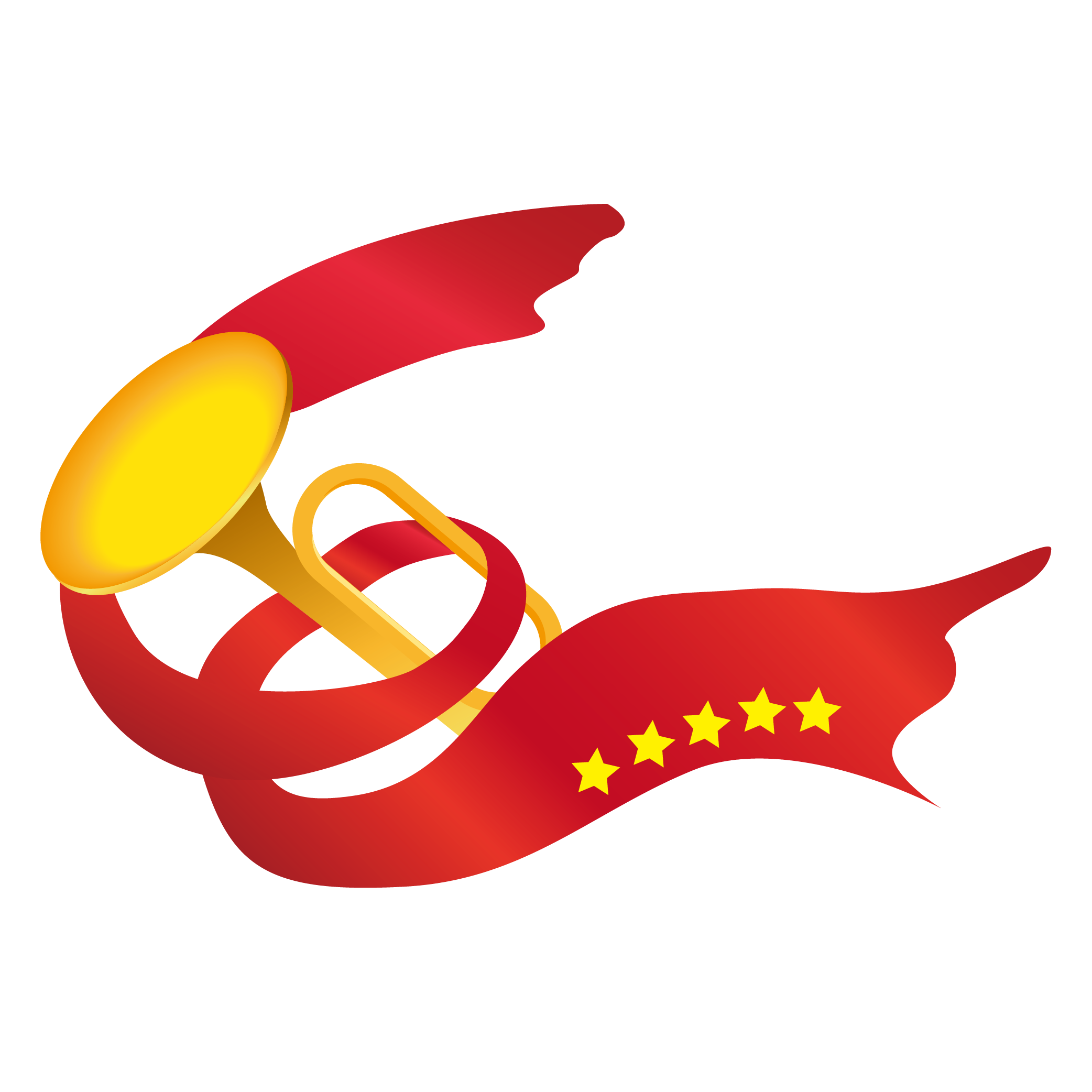 有逃学、旷课、夜不归宿行为的人不外乎有几种情况：
一是学习较差，对自己已经失望；
二是受家长、教师的批评；
三是受社会上不三不四哥们的拉拢，经常在外游乐。
由于他们的精力不放在学习上，加上脱离家长、学校的监控，往往容易走上歧途。
二、携带管制刀具
《治安管理处罚条例》第二十条规定：
非法制造、贩卖、携带匕首、三棱刀、强簧刀或其他管制刀具的，处十五日以下拘留，二百元以下罚款或警告。
这些刀具之所以禁止携带，因其威胁着人的生命安全。
携带管制刀具容易发生人身伤亡事件，特别是青少年正是身体发育阶段，精力旺盛，但由于法制观念和是非观念淡薄，争强好胜，行动盲目而不计后果，携带管制刀具，极易一时冲动，酿成不该发生的悲剧。
三、打架斗殴，辱骂他人
谦让名人轶事：
        美国著名政治家帕金斯30岁那年任芝加哥大学的校长，有人怀疑他那样年轻是否是能胜任大学校长职位，他知道后说了一句“一个30岁的人所知道的是那么少，需要依赖他的助手兼代理校长的地方是那么多”。就短短这一句话，使那些原来怀疑他的人一下子放心了，对他敬意倍增。
讲文明礼貌，待人恭敬谦让，已成为时代风尚。
要求我们从小养成好的行为习惯，抛弃动辄动手打人，出口骂人的不良行为。
如果从小养成了这种不良行为，危害无穷。
好多犯罪分子从小染着了打架、怒骂别人的不良行为。
四、偷窃、故意损坏财物
青少年中有的不满足自己生活的欲望，看到人家吃得好、穿得好，心里很羡慕，而当欲望得不到满足时，就会非法去窃取公私财物。
一些未成年人因缺少良好的教育环境，平常喜欢贪点小便宜，从拿人家一本书、一支笔、一块橡皮开始，逐渐养成小偷小摸的习惯。
任何事物总是有一个量变到质变的过程，有句老话叫做贼偷菜起，任其发展就会演变成盗窃。
格      言
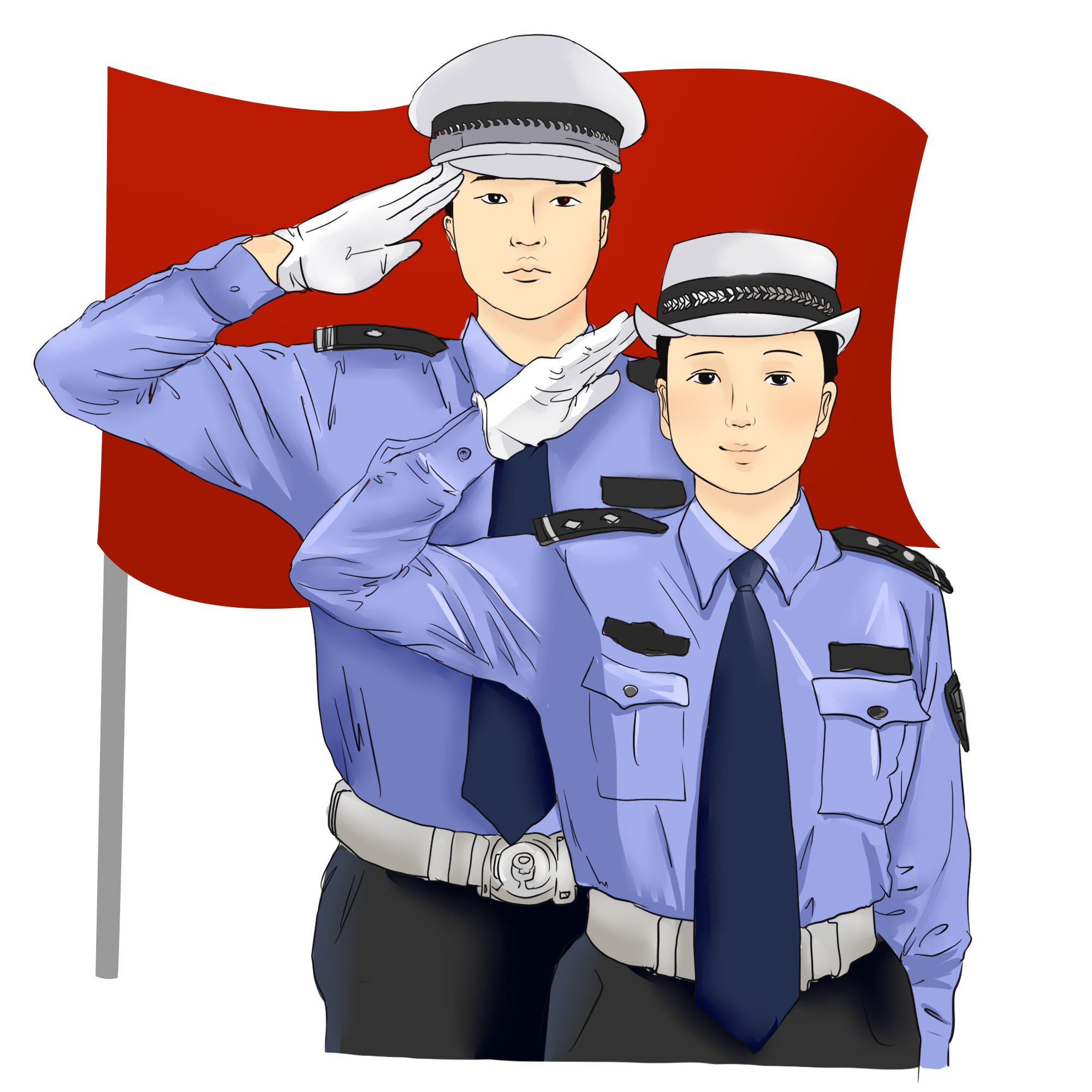 1、无规矩不成方圆。

2、秩序是自由的第一条件。

3、做任何事都要有规矩，懂规矩，守规矩。
   法律即秩序，良好的法律就是良好的秩序。
4、若要美德得以保存，法律是必须的；
   而若要法律得以遵守，美德则是不可缺少的。
版权声明

感谢您下载平台上提供的PPT作品，为了您和熊猫办公以及原创作者的利益，请勿复制、传播、销售，否则将承担法律责任！熊猫办公将对作品进行维权，按照传播下载次数进行十倍的索取赔偿！

1.在熊猫办公出售的PPT模板是免版税类（RF：Royalty-Free）正版受《中国人民共和国著作法》和《世界版权公约》的保护，作品的所有权、版权和著作权归熊猫办公所有，您下载的是PPT模板素材的使用权。
2.不得将熊猫办公的PPT模板、PPT素材，本身用于再出售，或者出租、出借、转让、分销、发布或者作为礼物供他人使用，不得转授权、出卖、转让本协议或者本协议中的权利。
更多精品PPT模板：http://wwwa.tukuppt.com/ppt/
点击进入
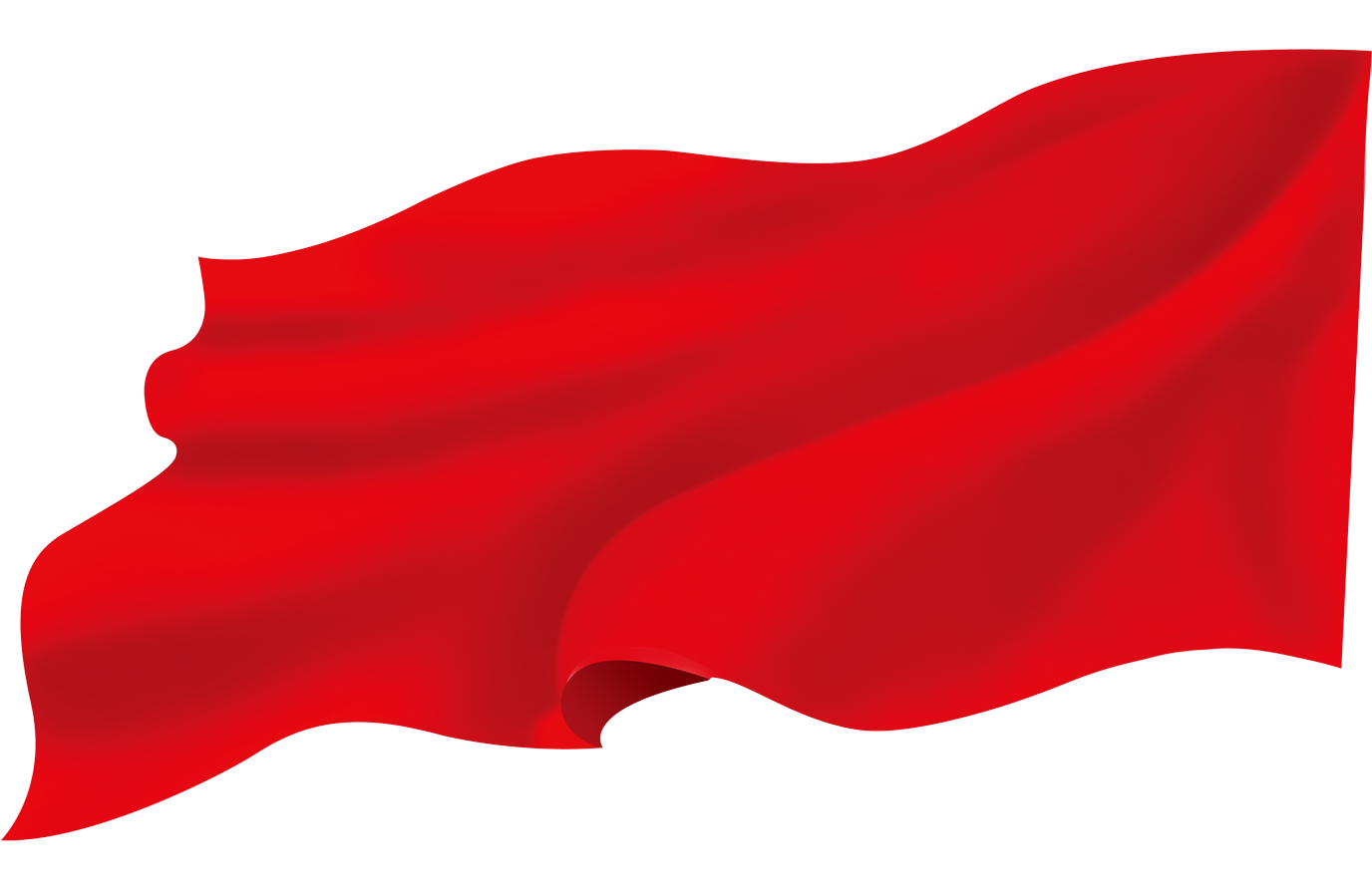 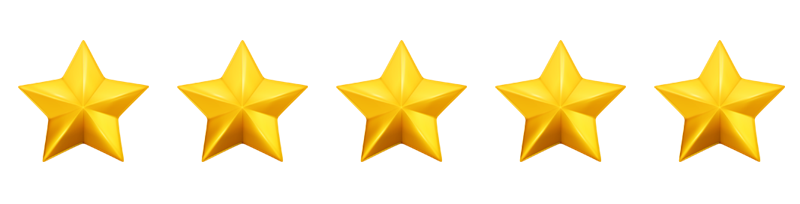 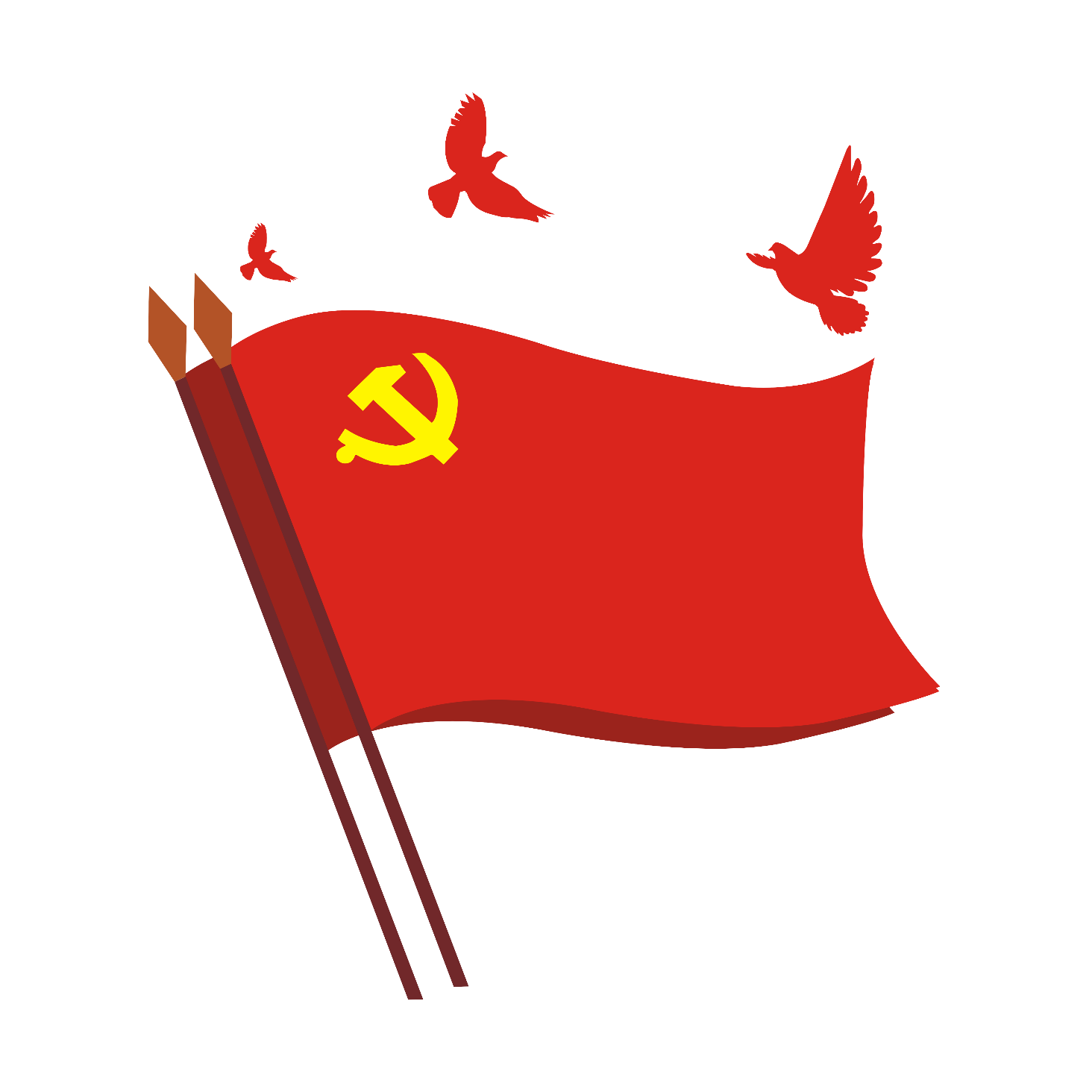 国家宪法日
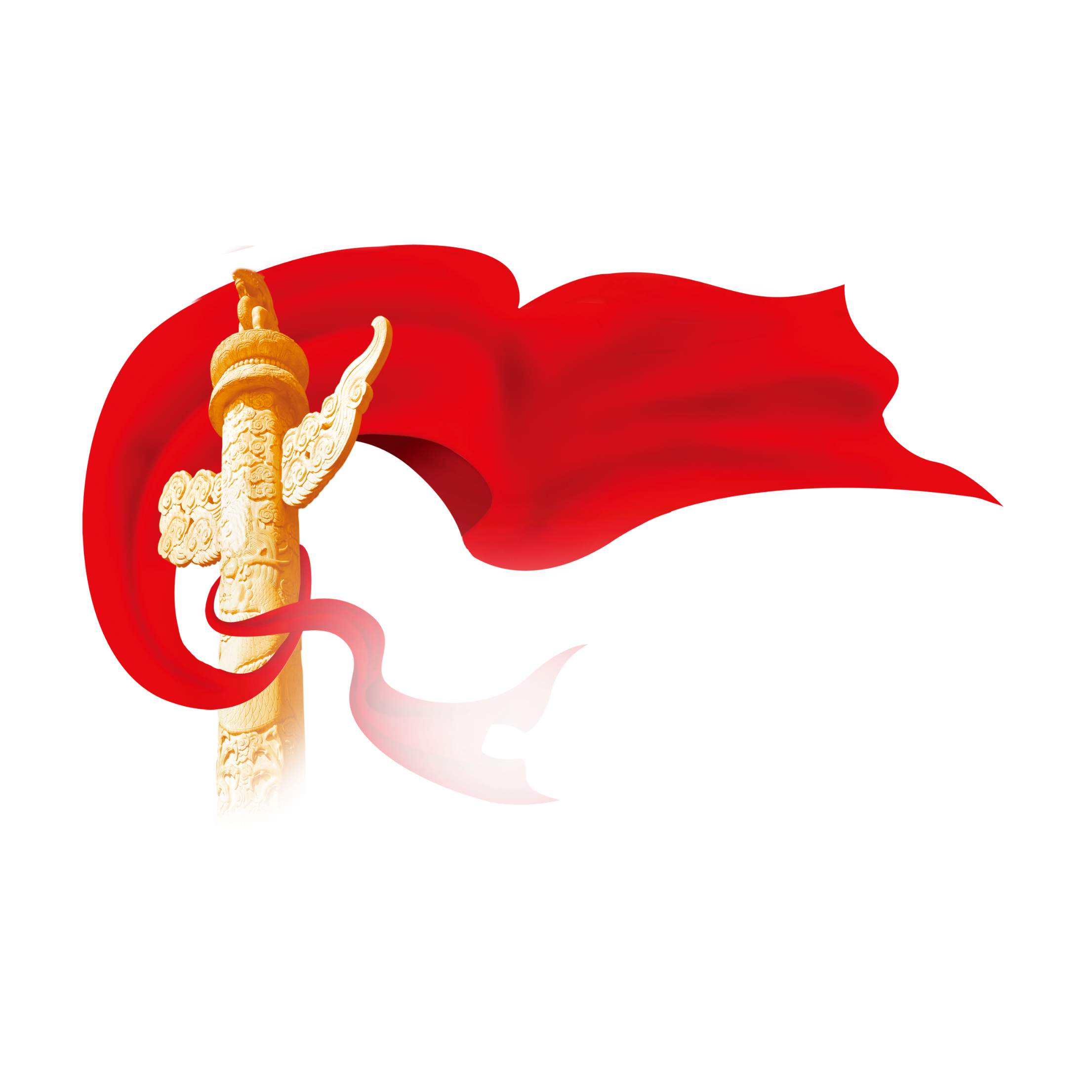 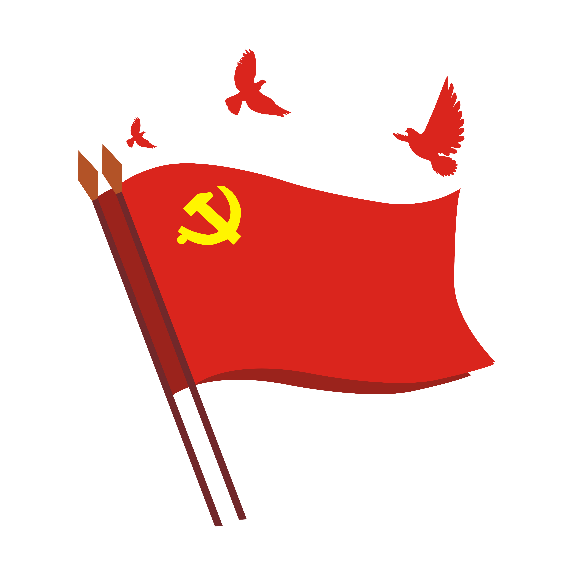 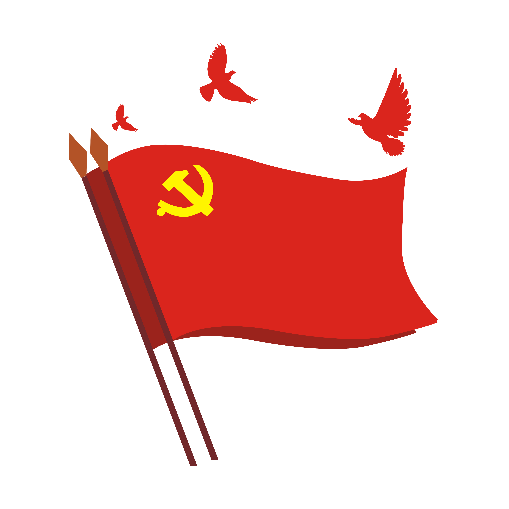 感谢您的观看
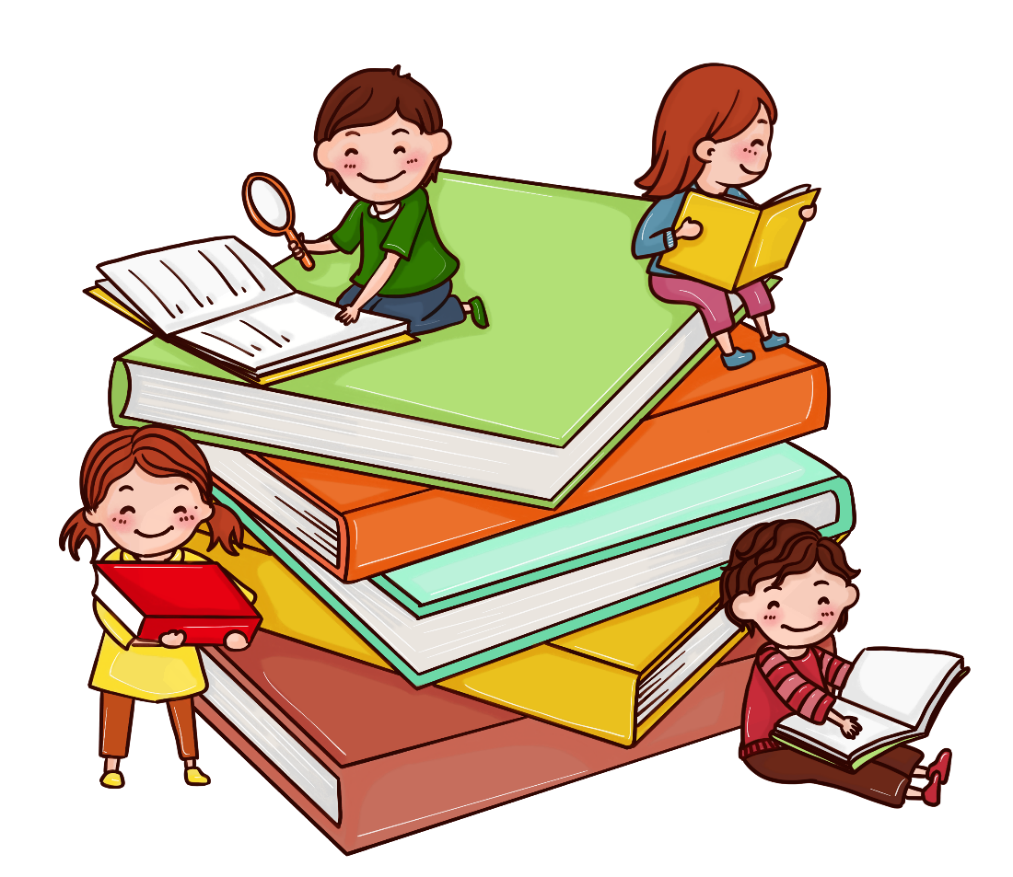 班主任：小熊猫      时间：20XX.X.XX
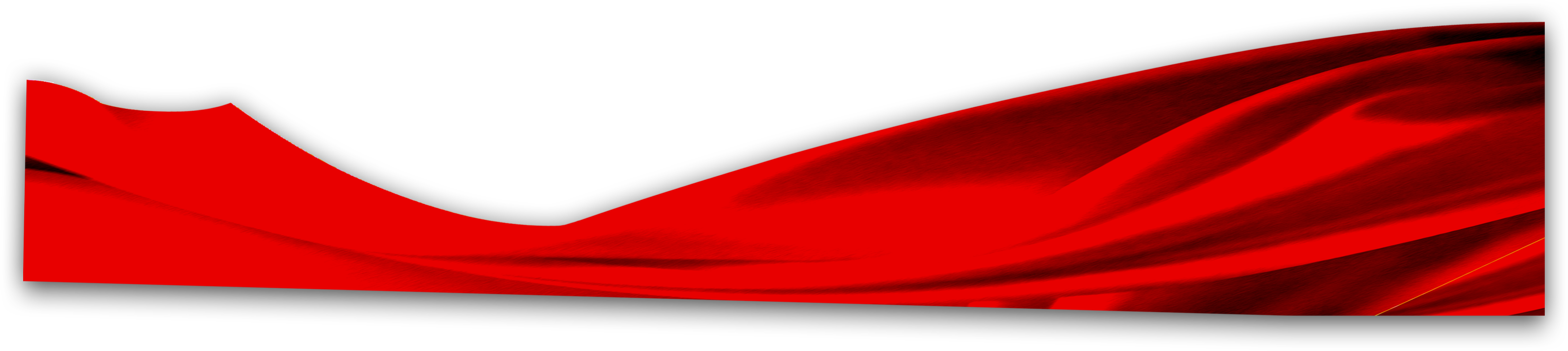 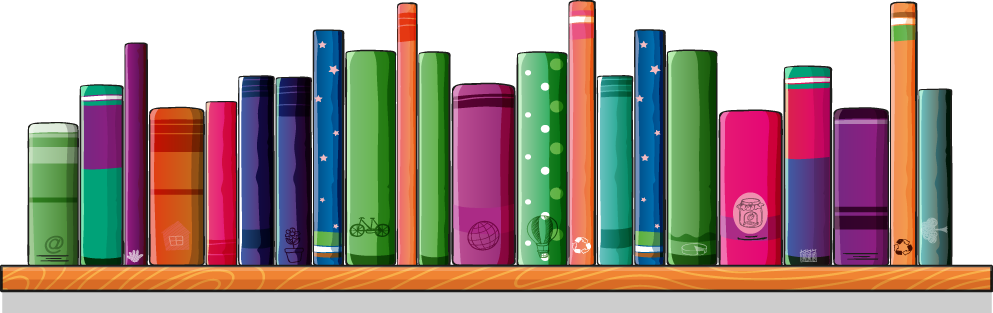